Disciplina Desenho     Amanda Saba Ruggiero  
                                      Monitor Guilherme Alves de Souza
Desenho técnicoNbr | folhas| traçados e linhas | Planta baixa e Vistas ortográficas
desenho de arquiteturalista de material
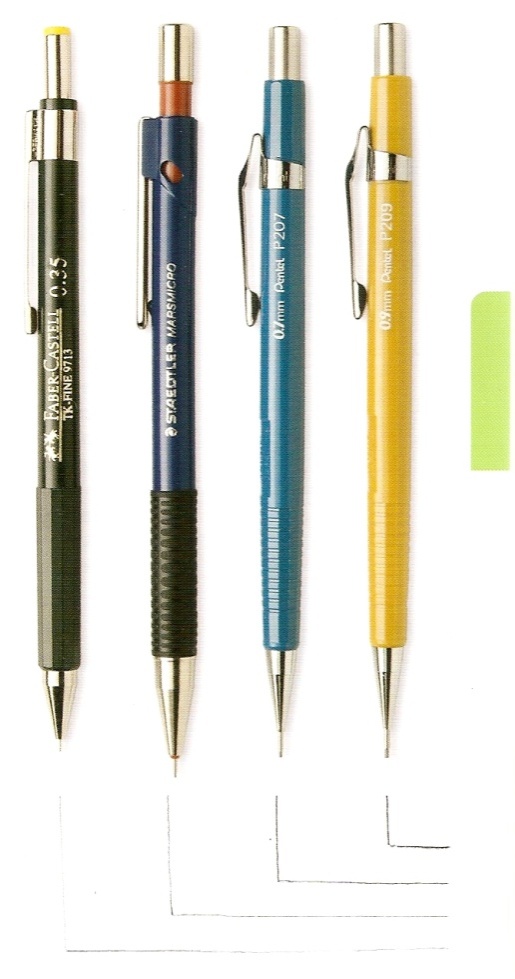 ponteira reta para permitir o uso no esquadro
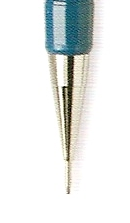 lapiseiras 0.3, 0.5, 0.7 e 0.9 mm
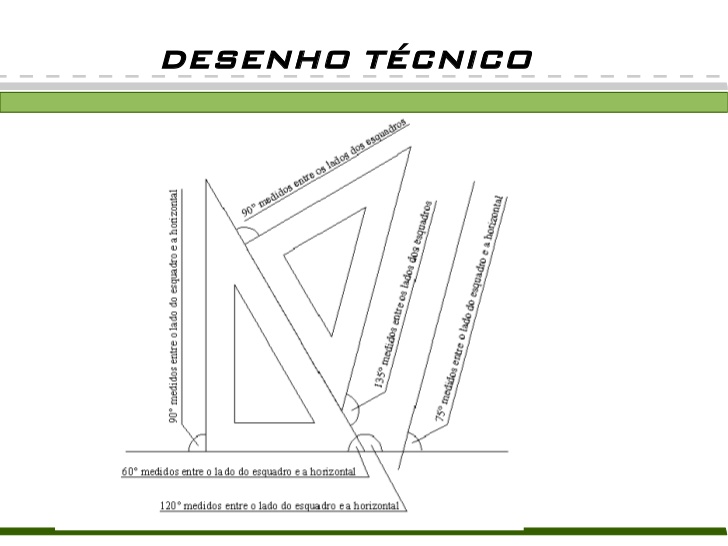 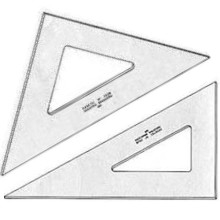 jogo de esquadros 30º e 45º
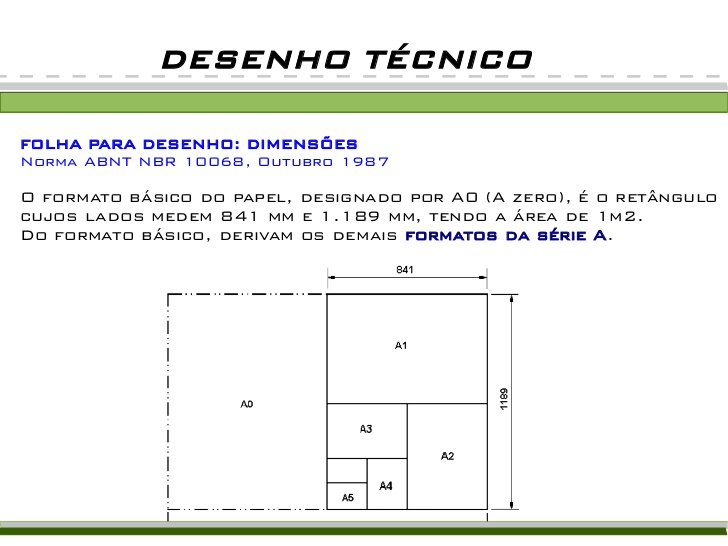 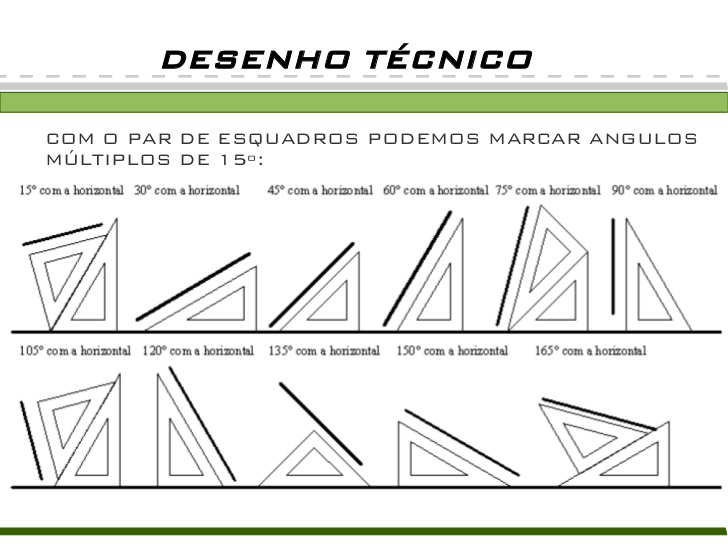 escala plana 30 cm ou régua
Escalímetro ou escala triangular de 30 cm
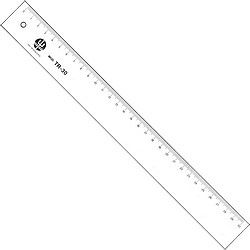 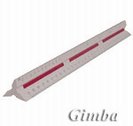 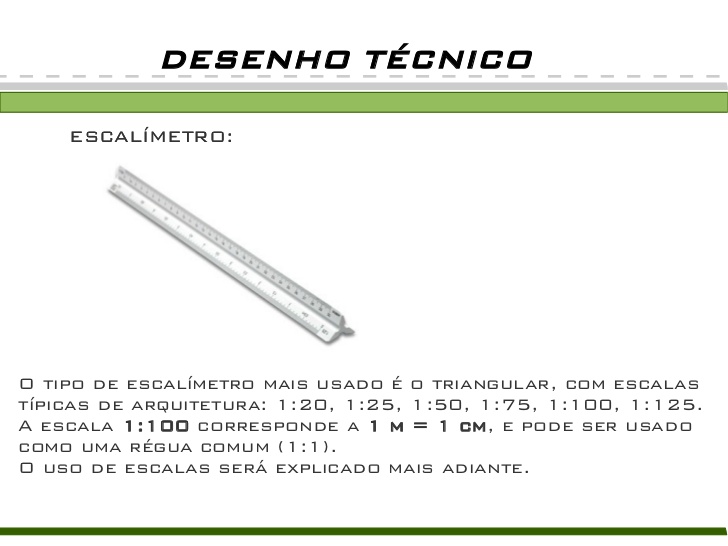 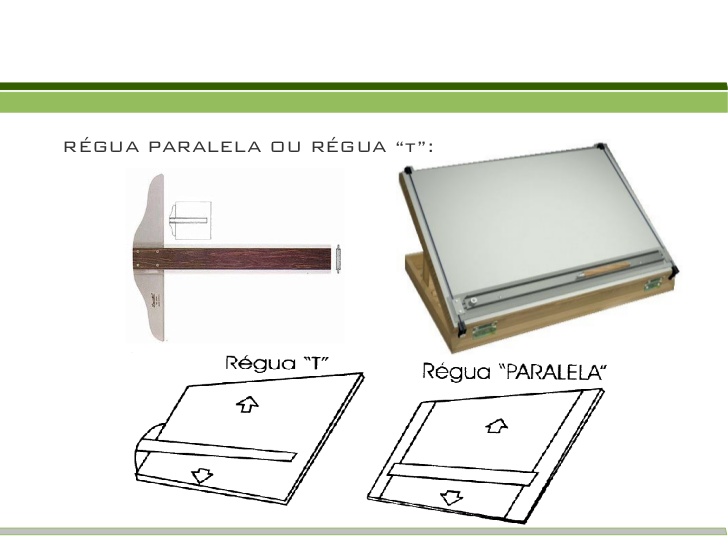 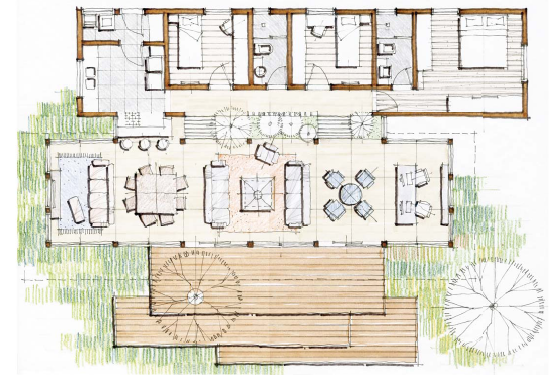 planta à mão-livre, em escala, com indicações técnicas
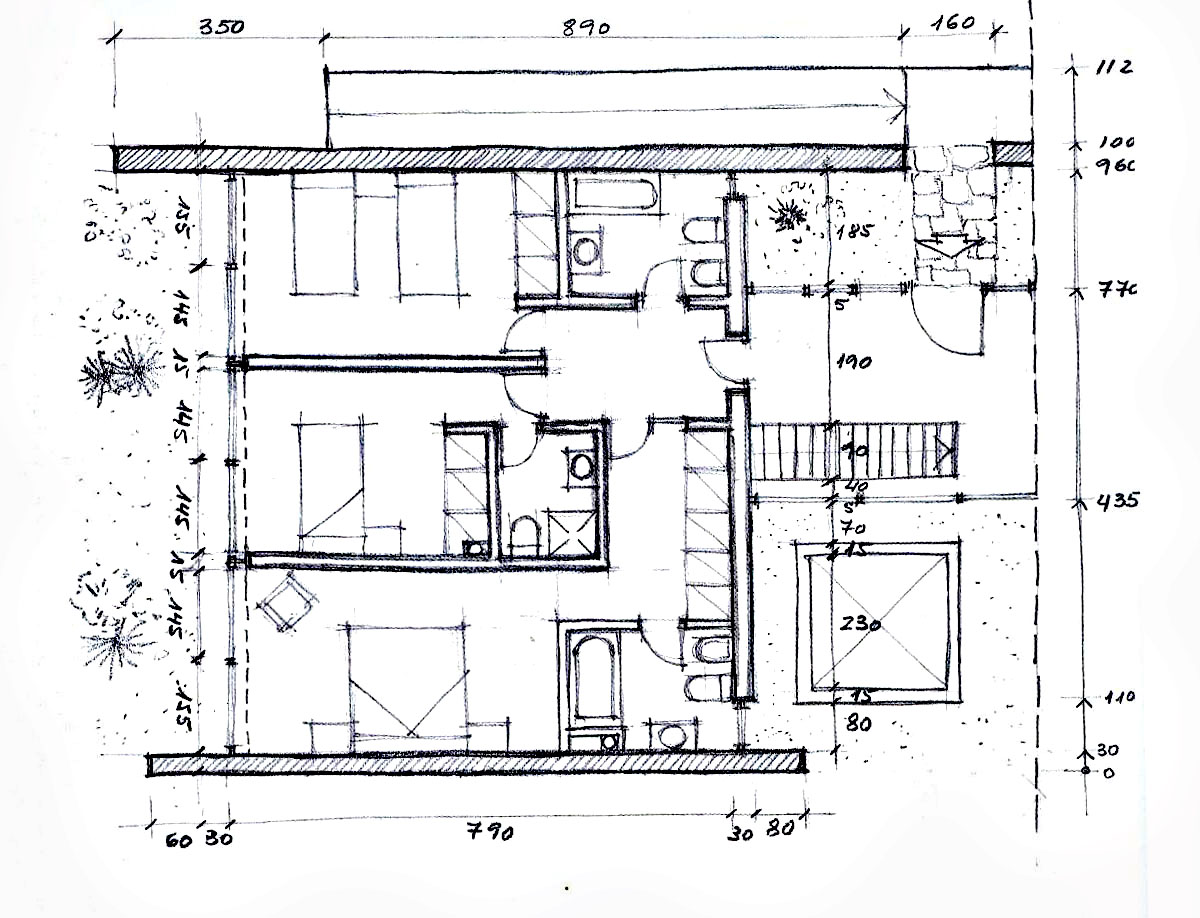 planta à mão-livre, em escala, com indicações técnicas
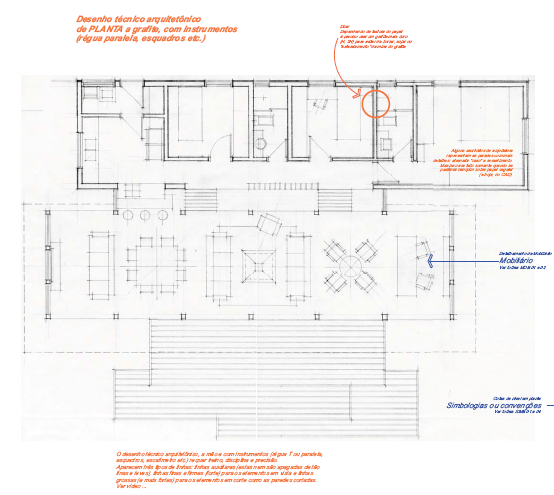 planta executada à mão, com uso de instrumentos de desenho, em escala, de acordo com normas técnicas
planta executada com auxílio do computador, normatizada
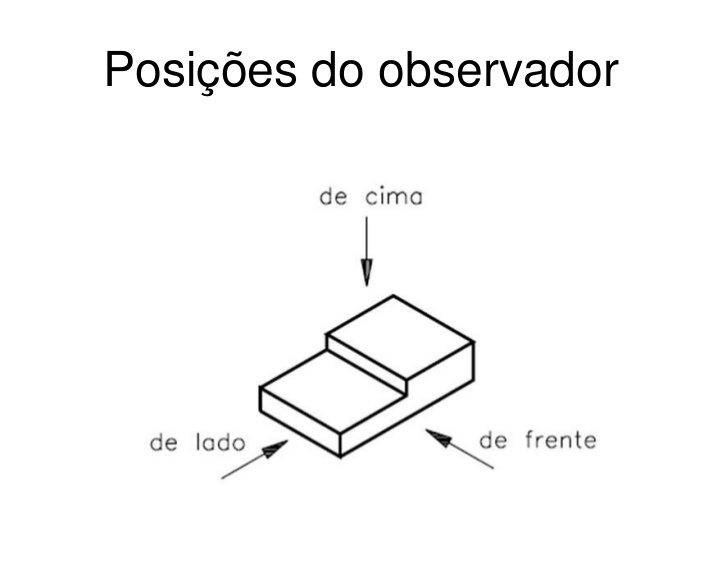 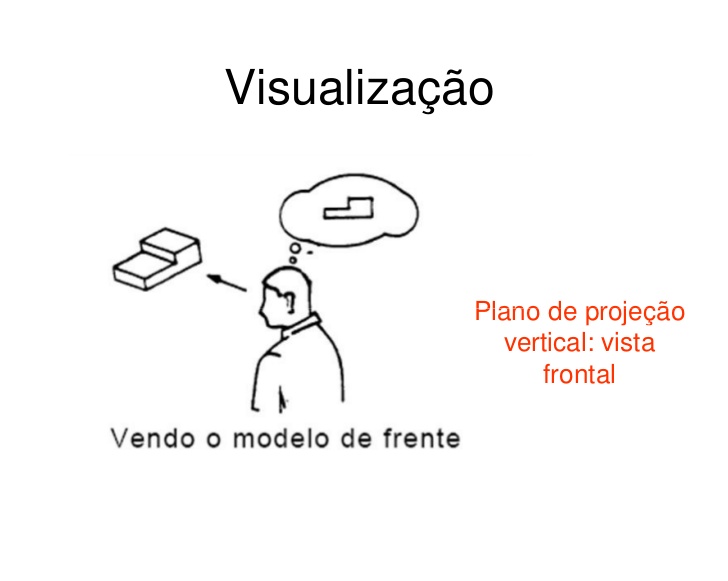 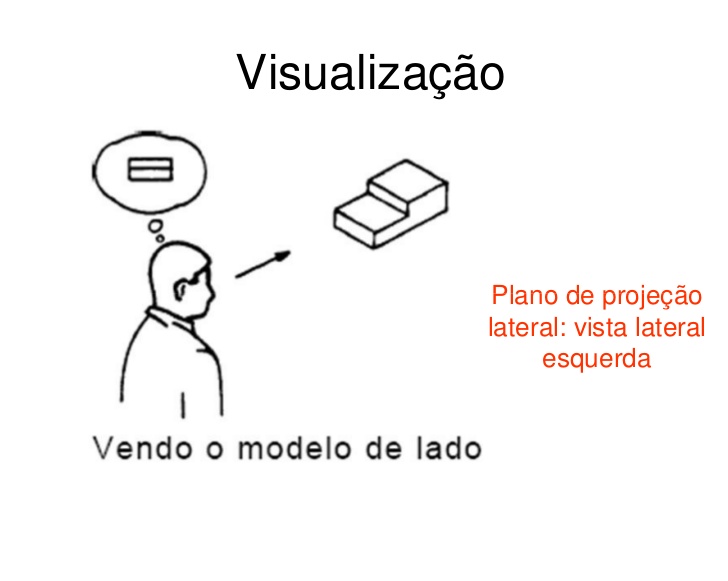 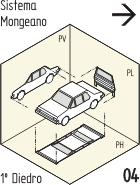 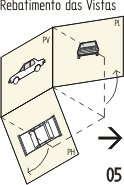 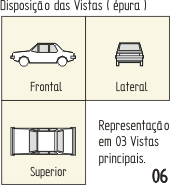 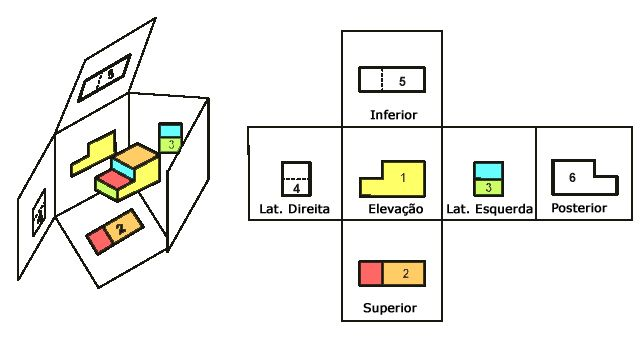 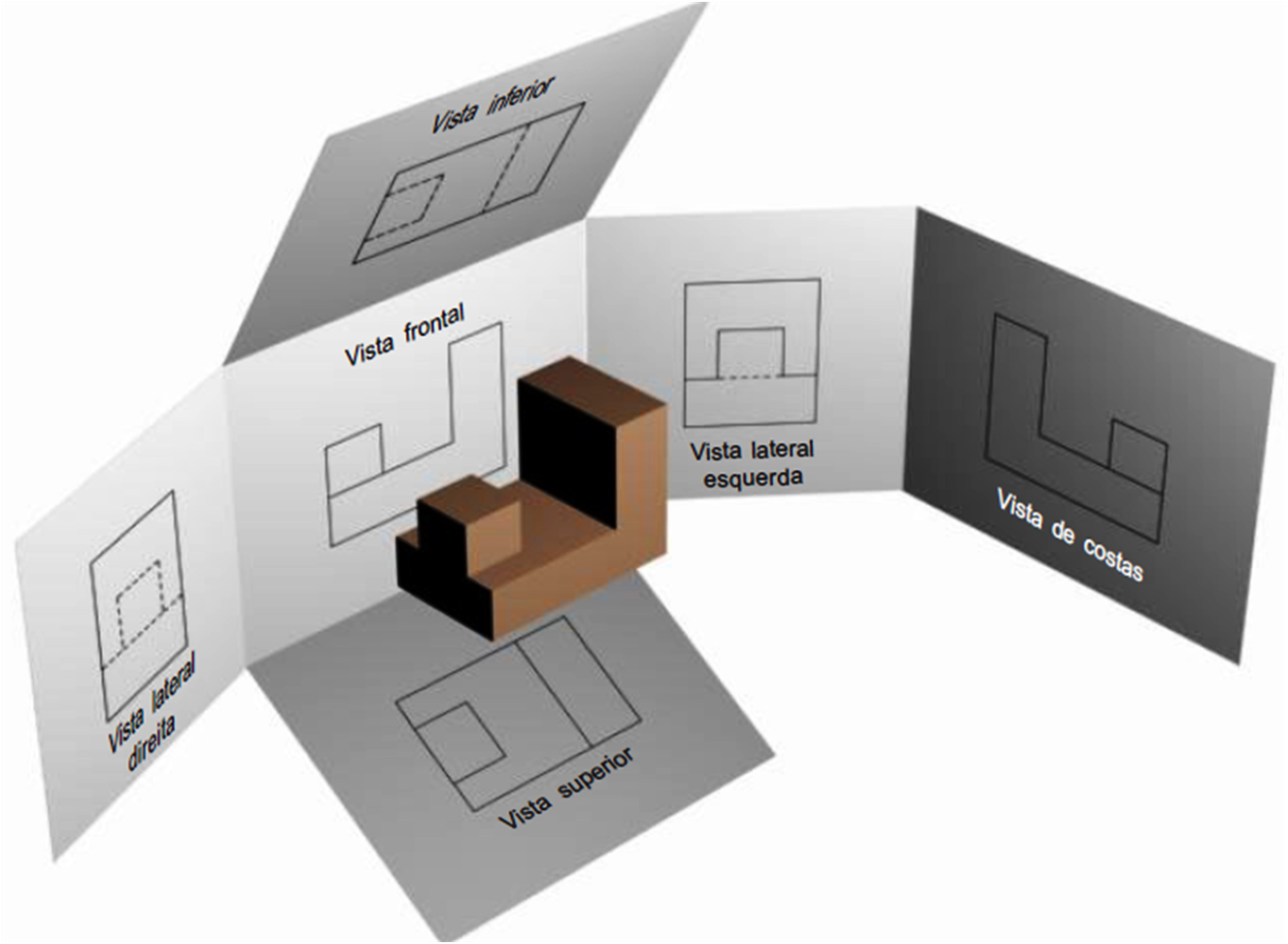 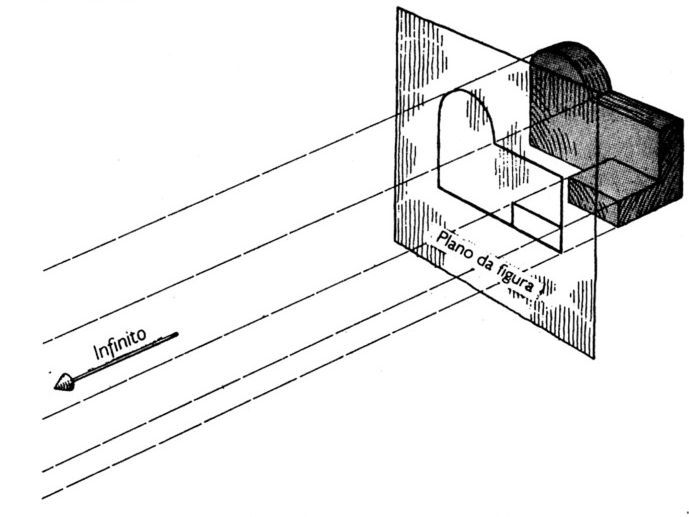 Projeção ortográfica
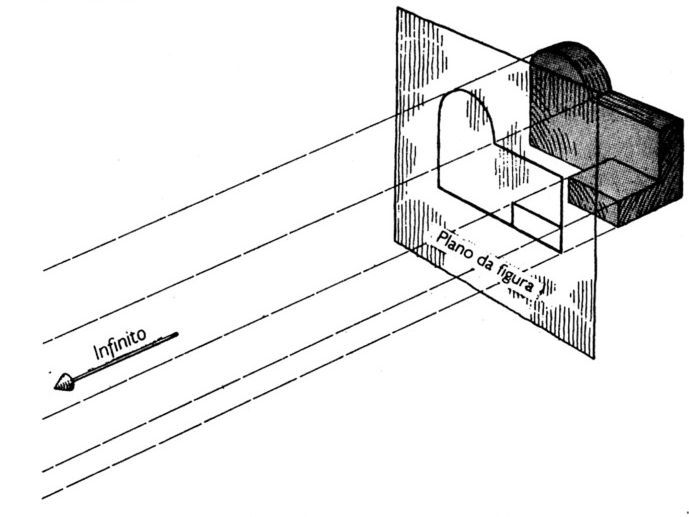 Projeção ortográfica
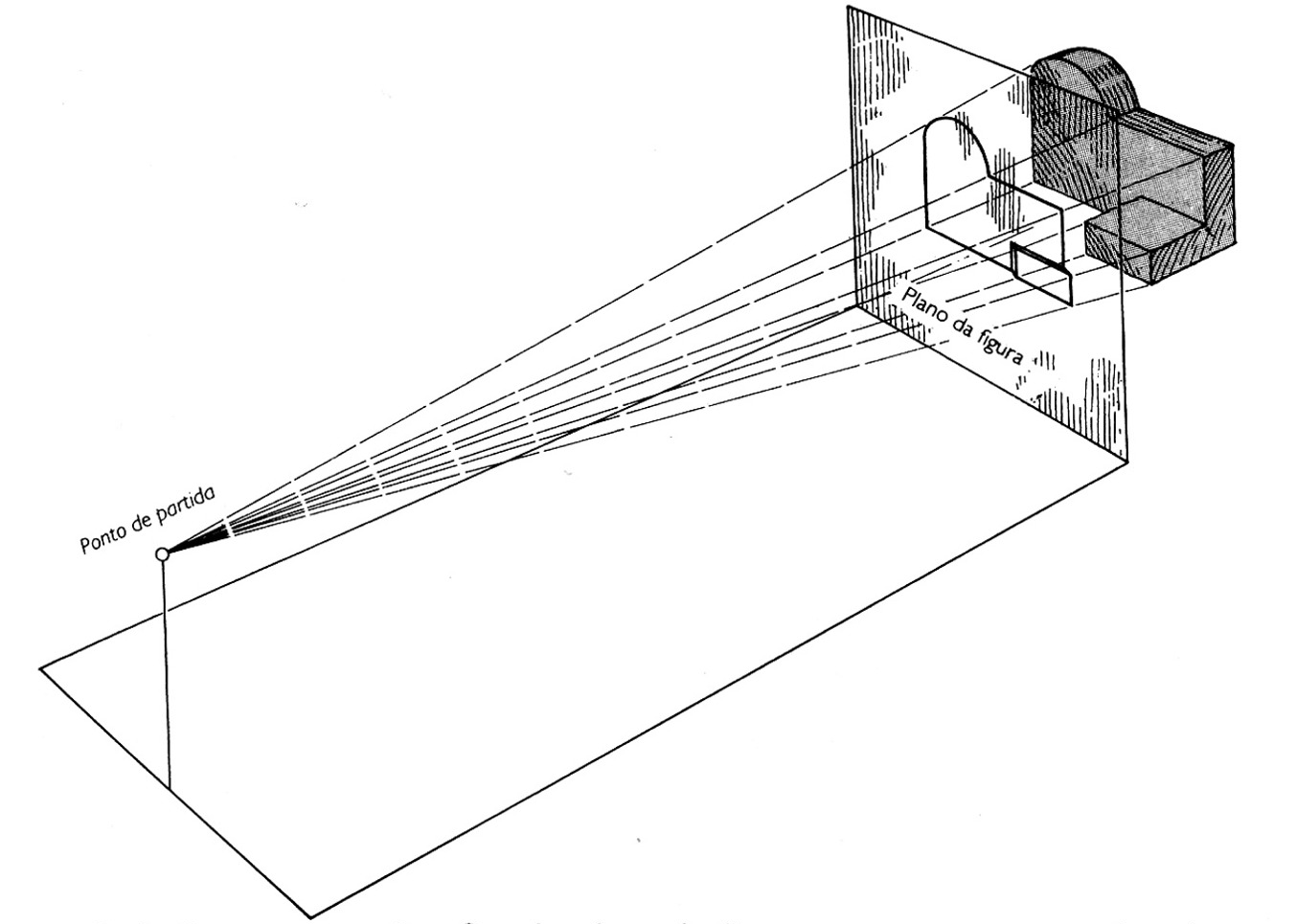 Projeção em perspectiva
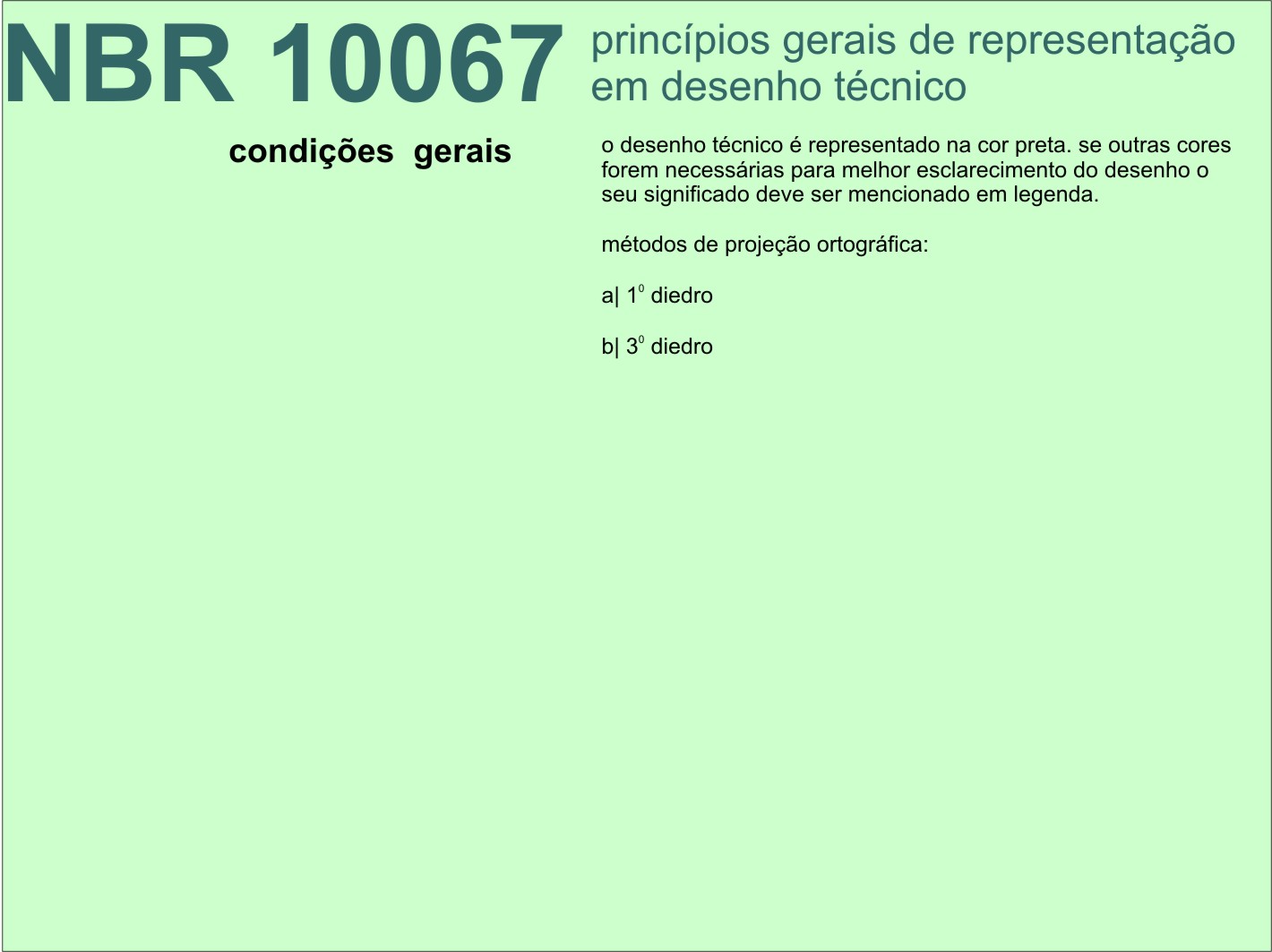 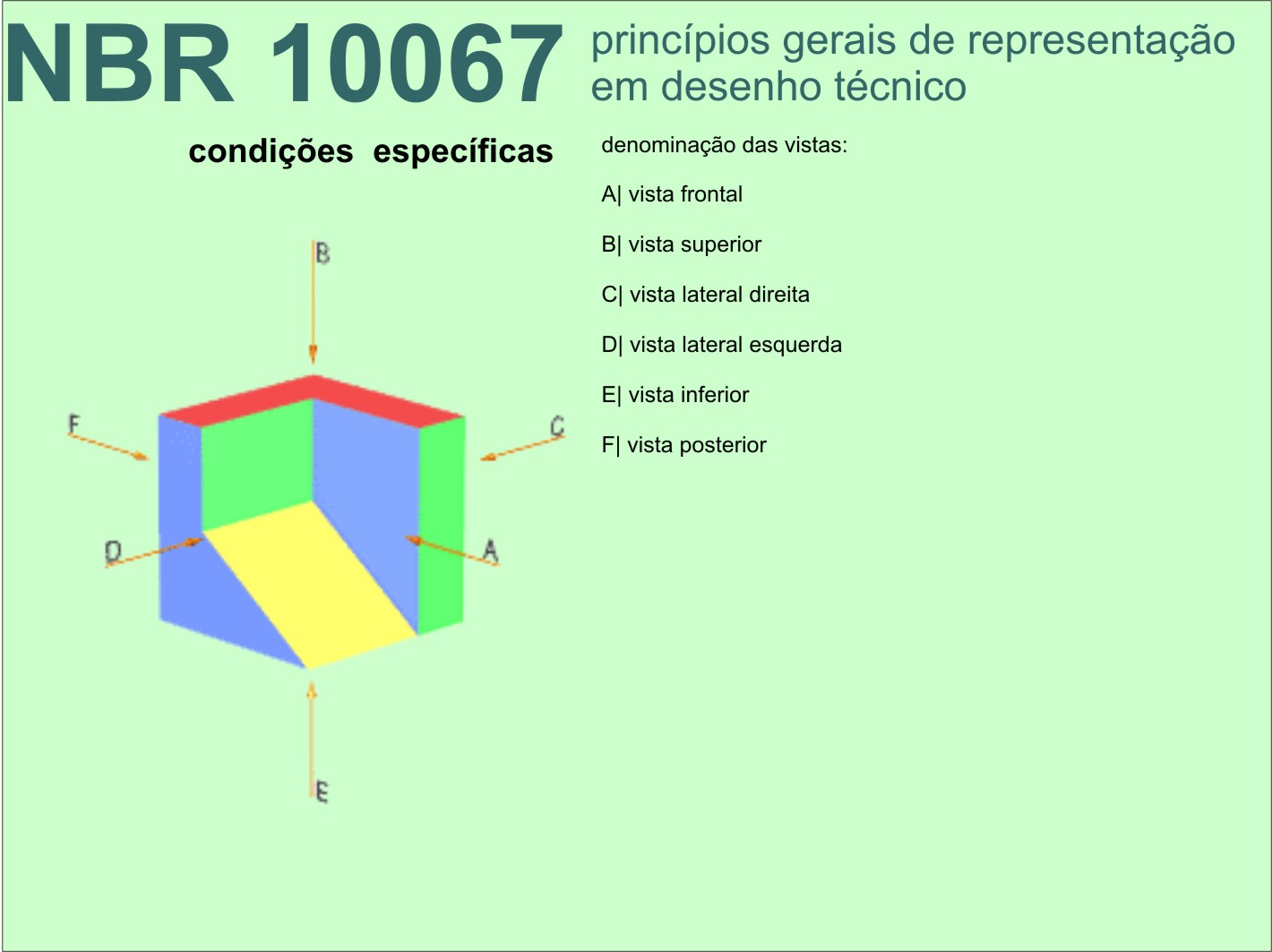 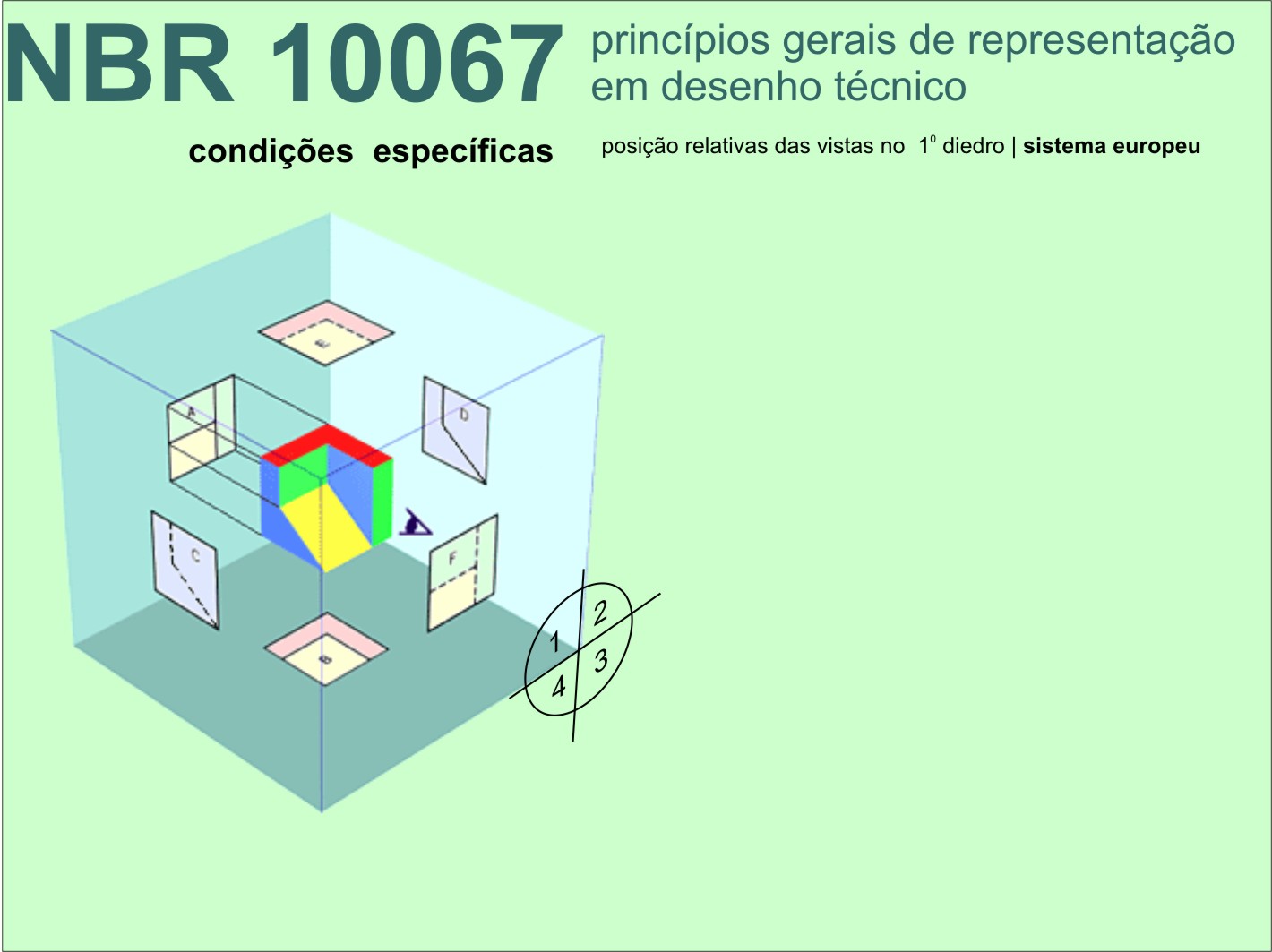 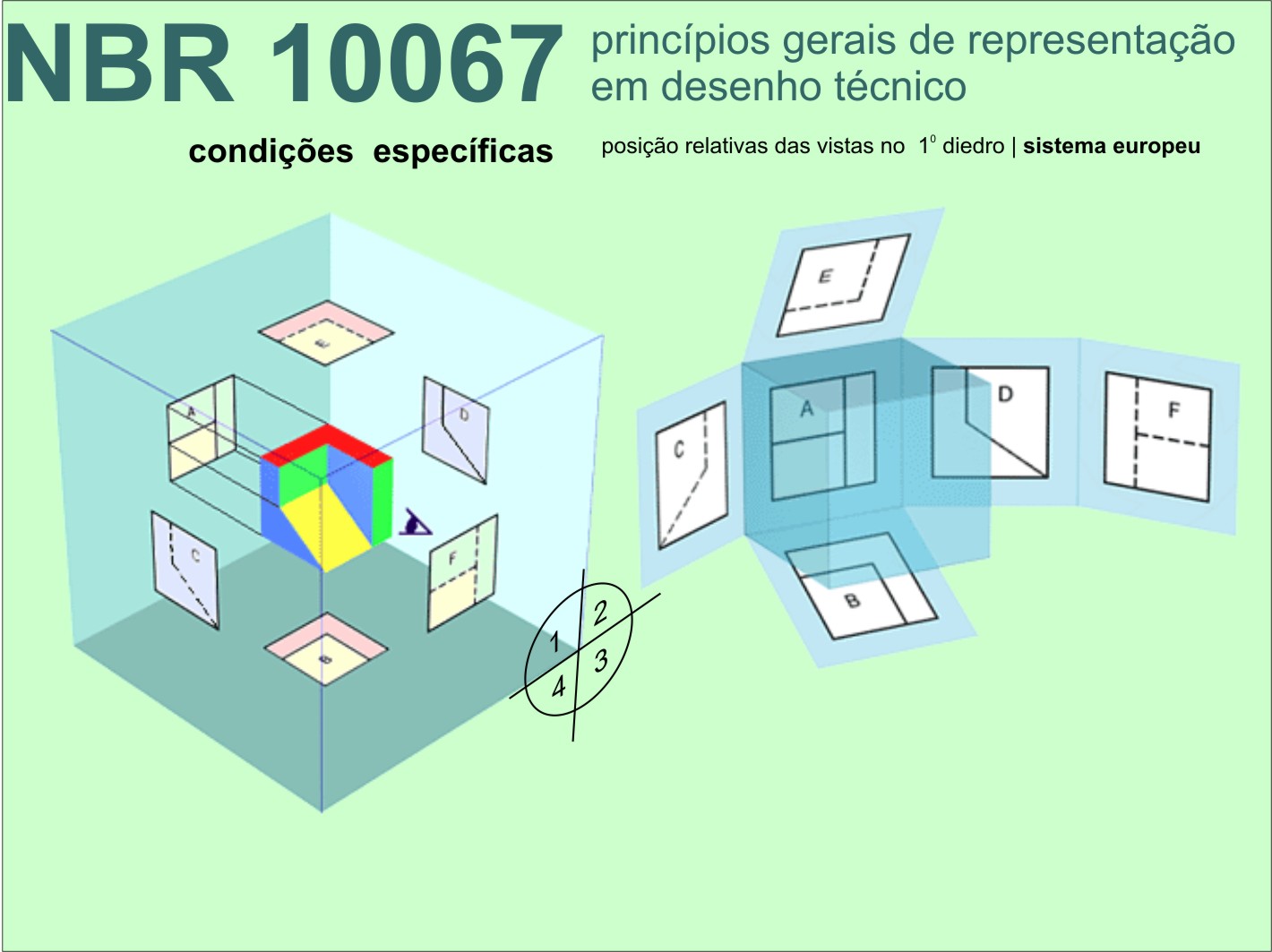 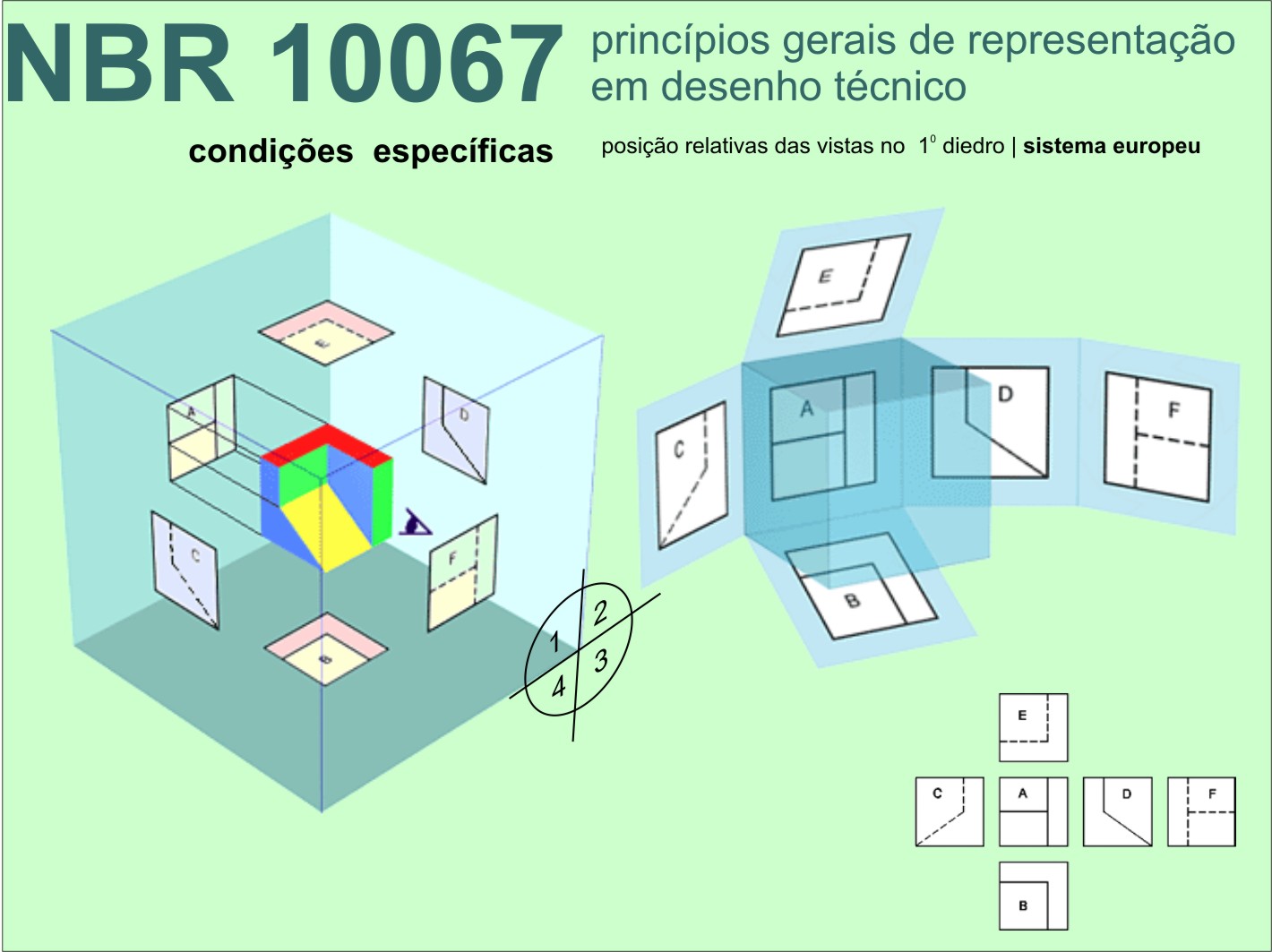 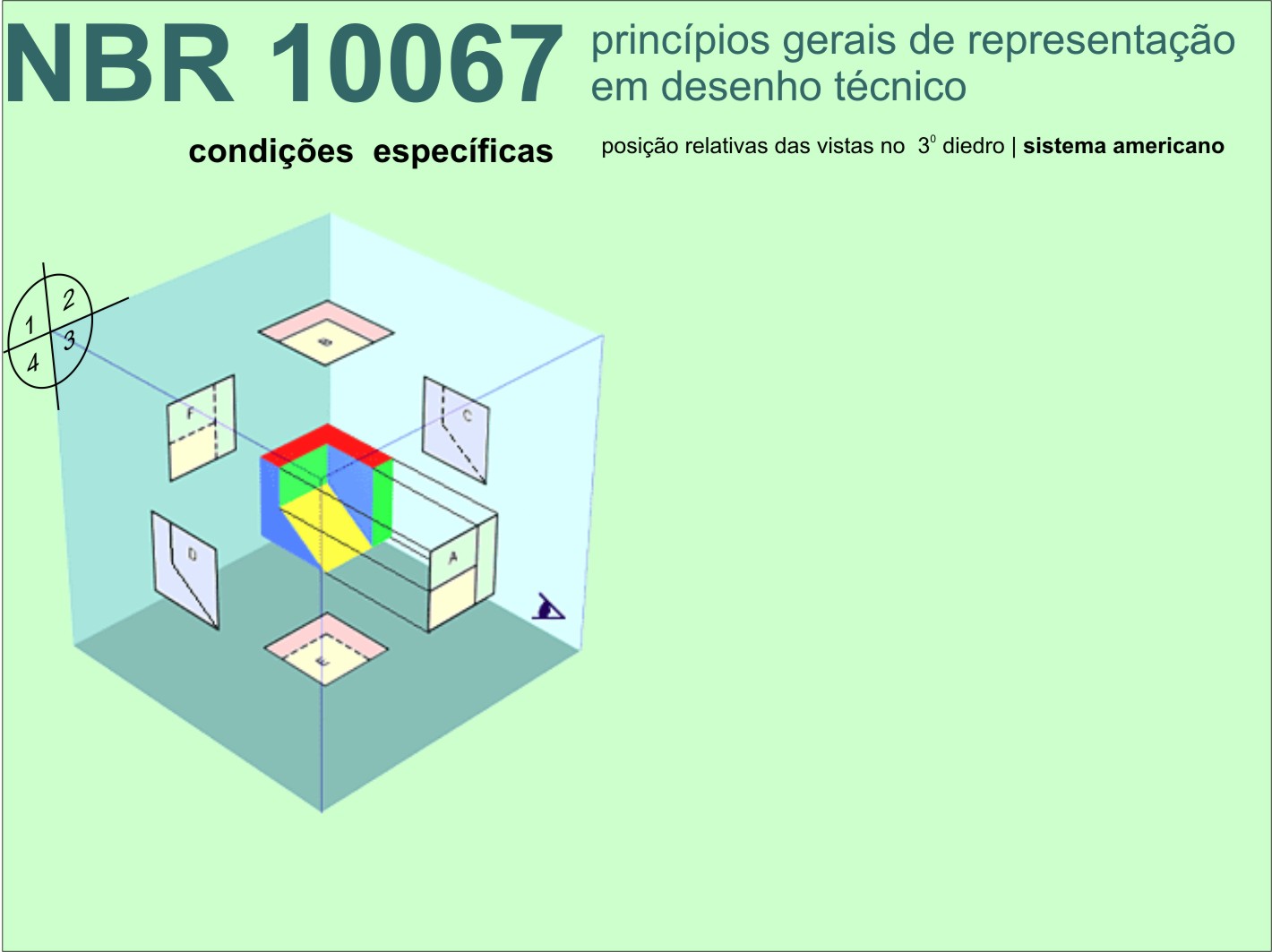 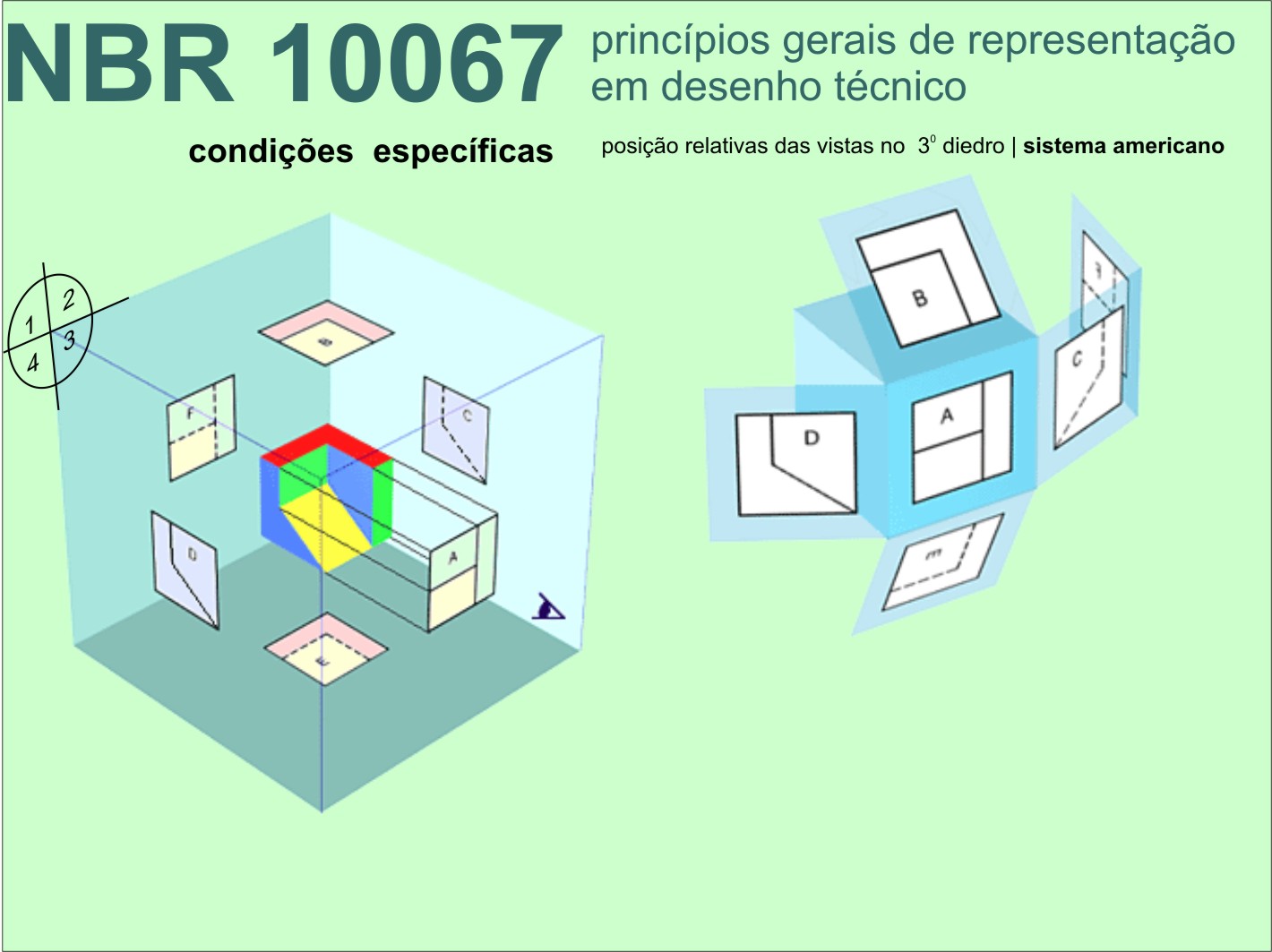 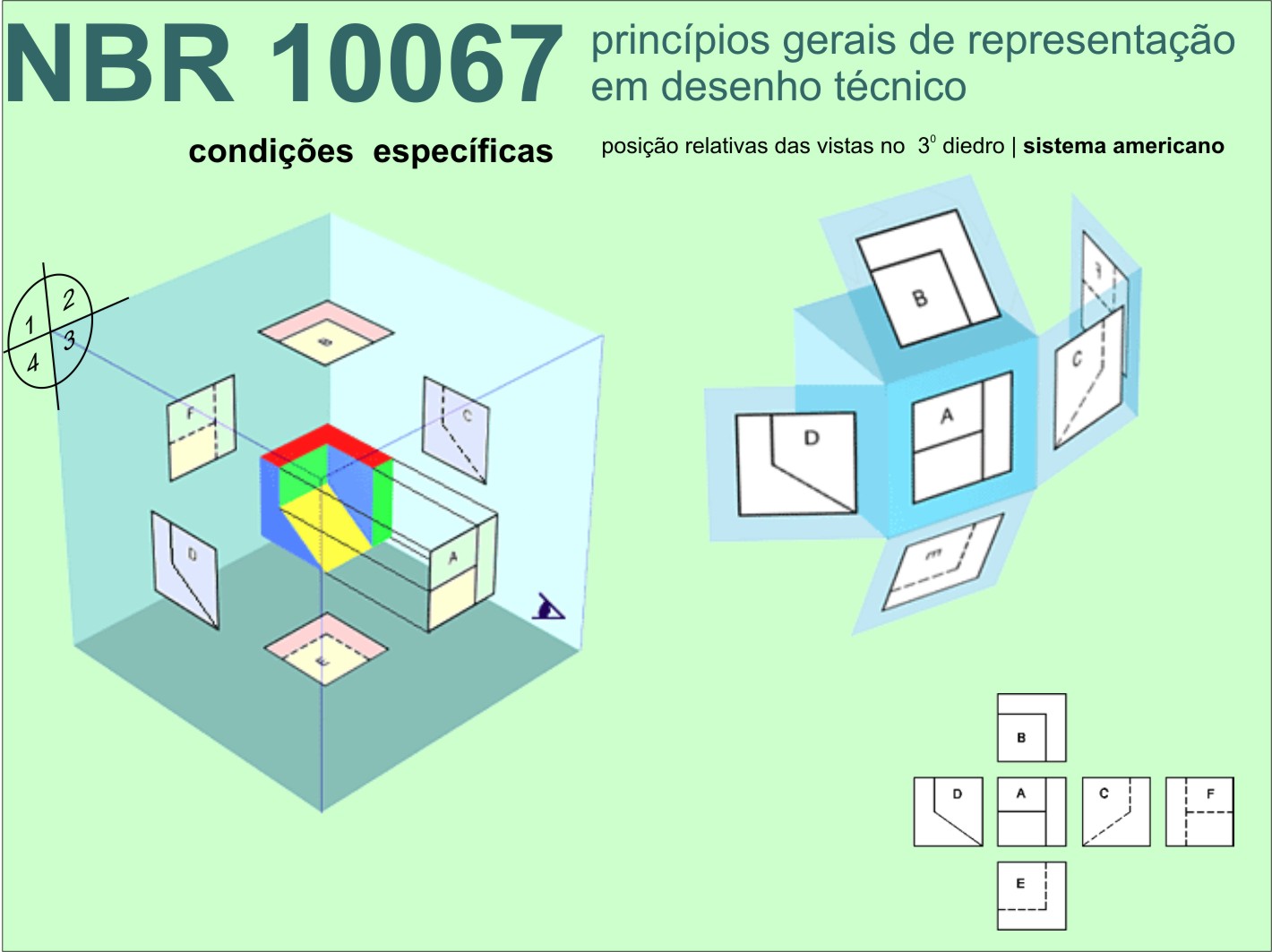 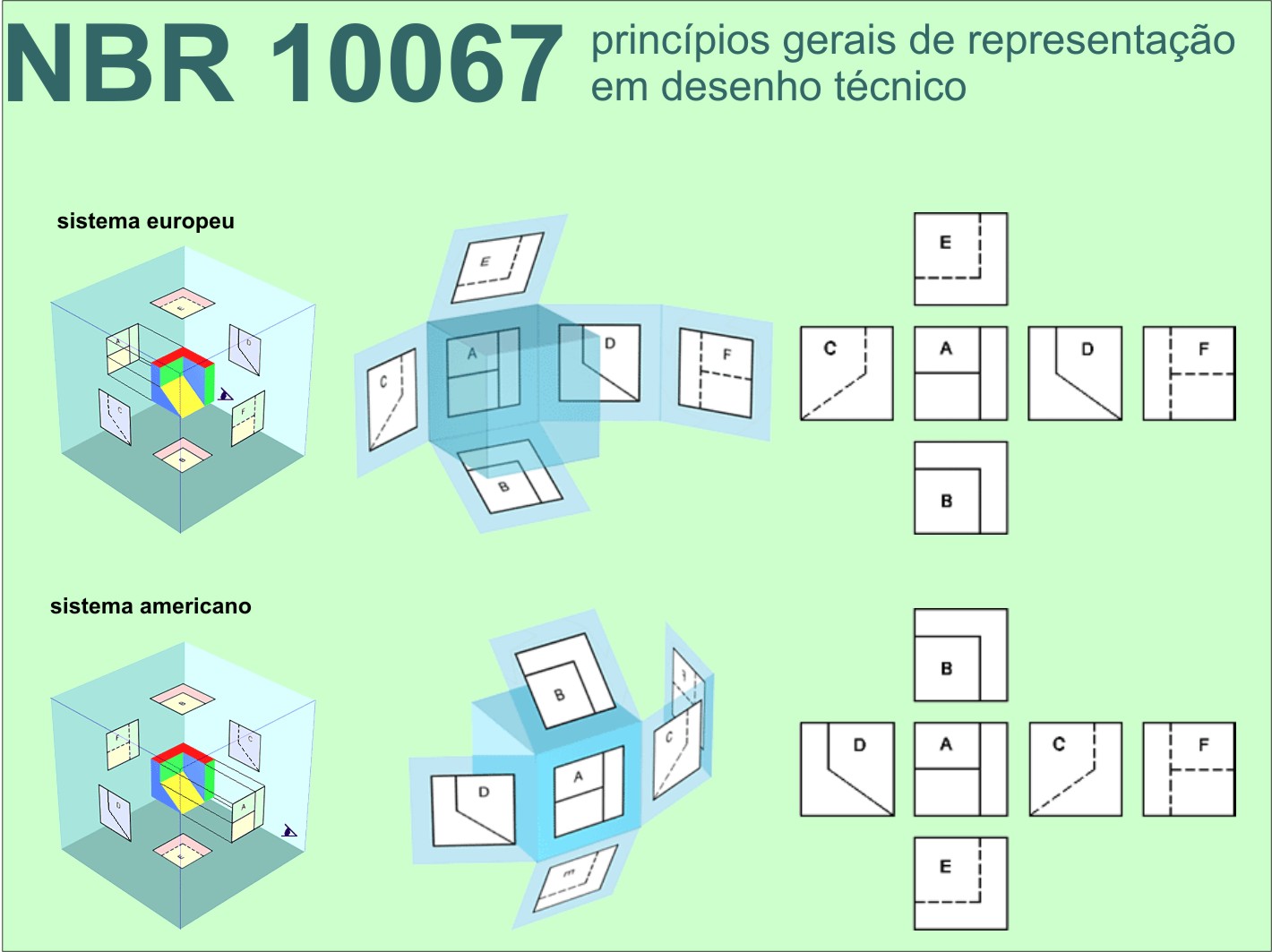 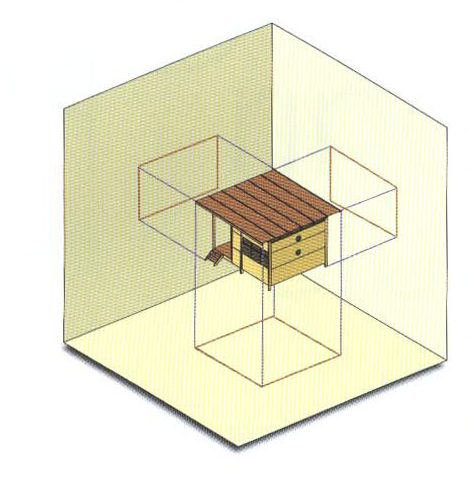 vistas ortográficas – 1º. diedro
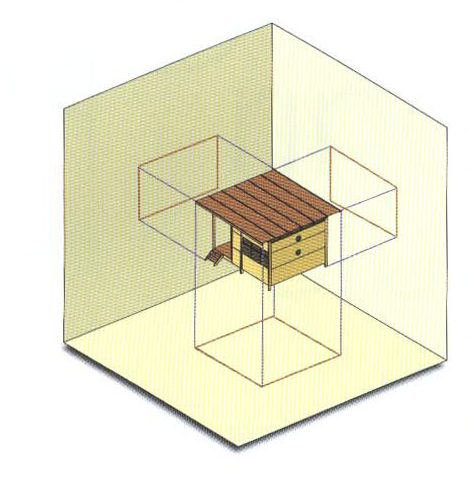 vistas ortográficas – 1º. diedro
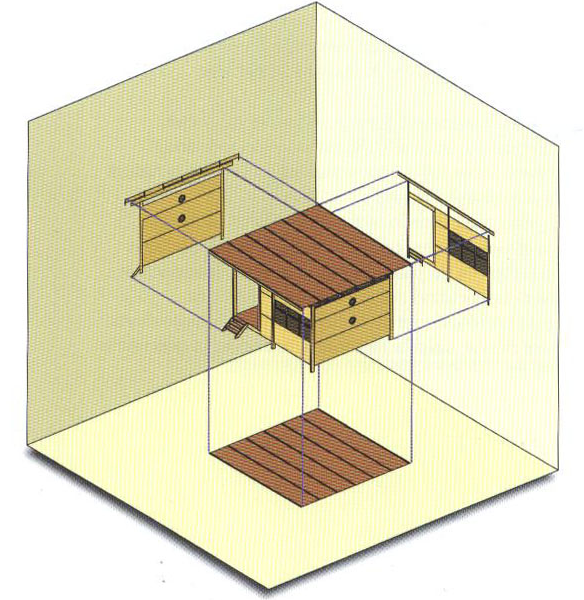 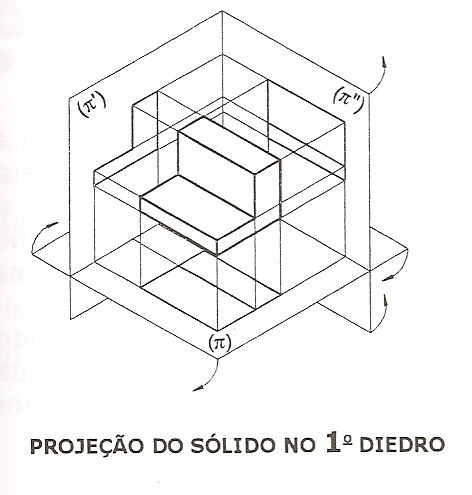 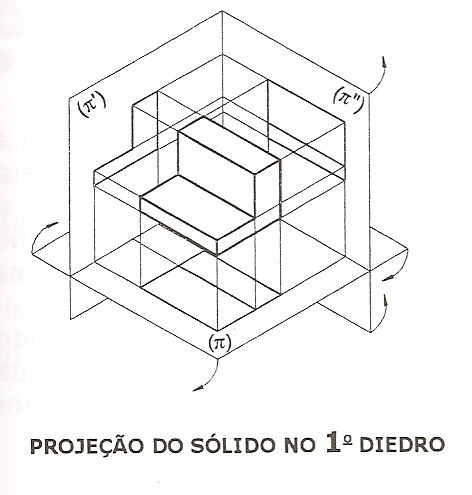 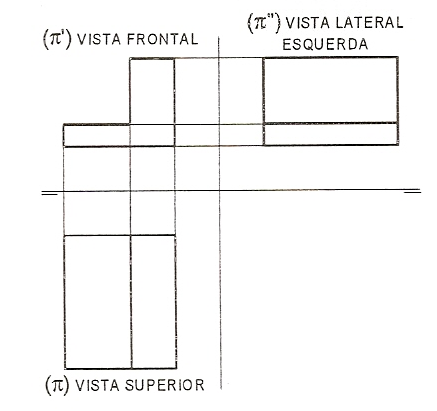 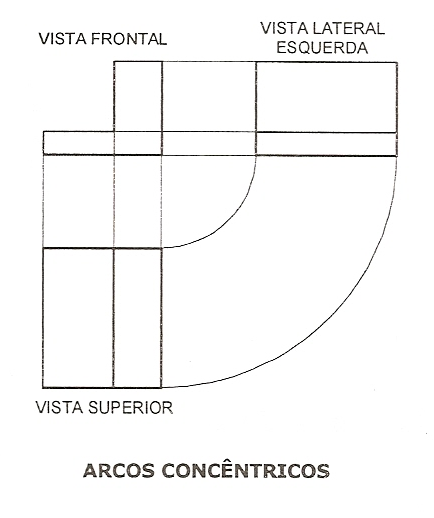 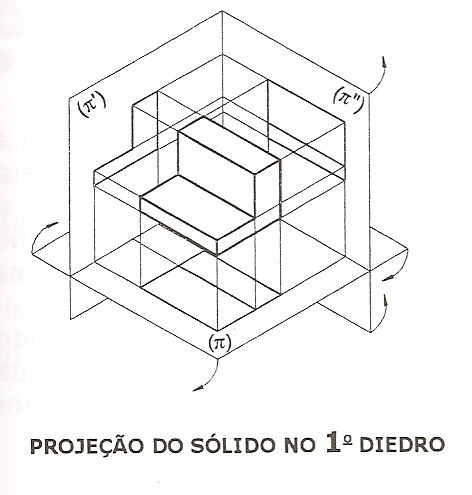 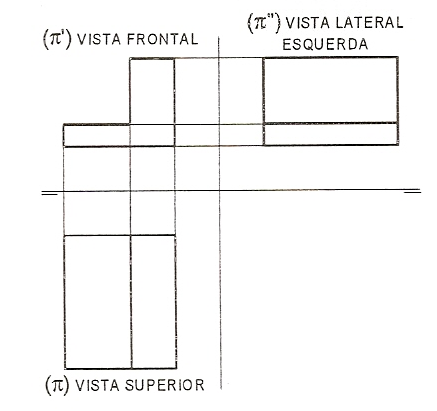 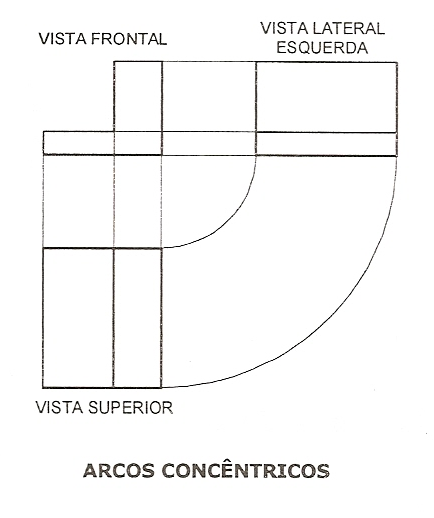 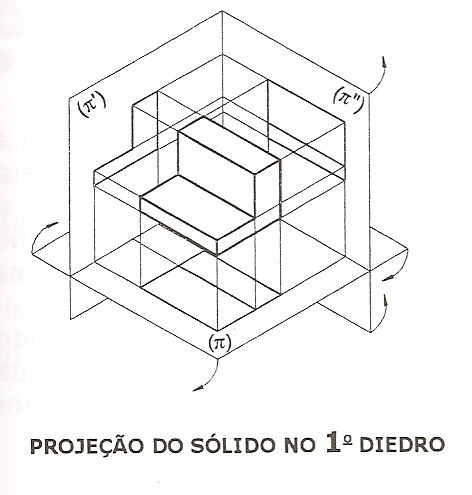 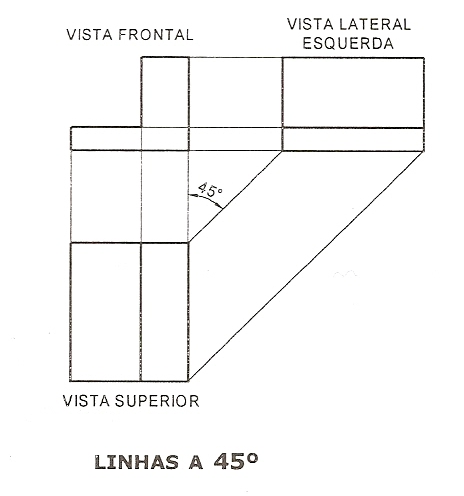 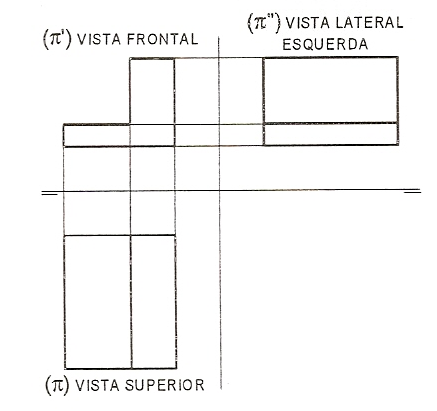 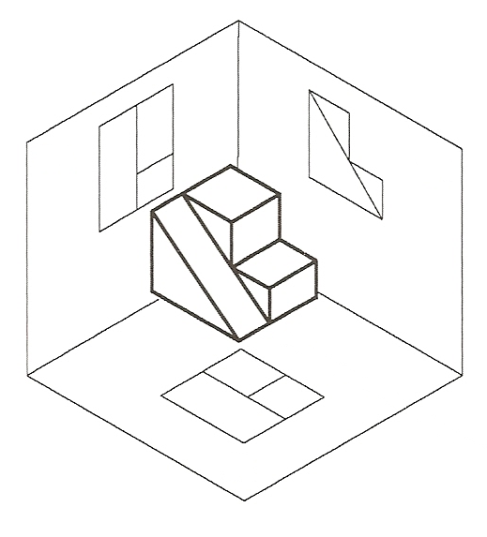 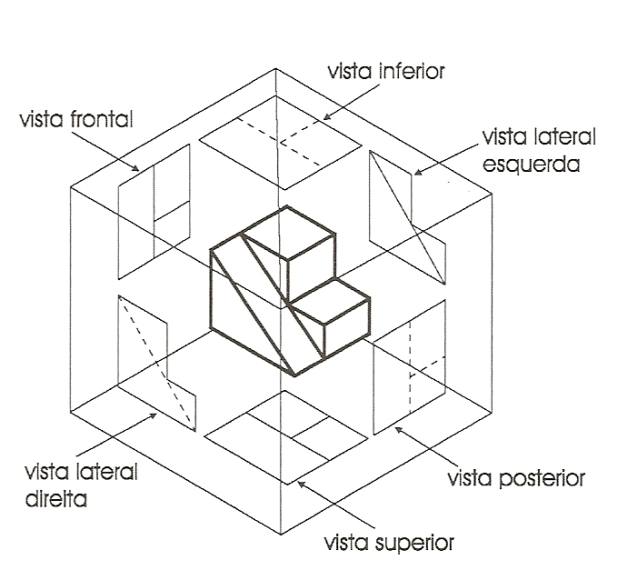 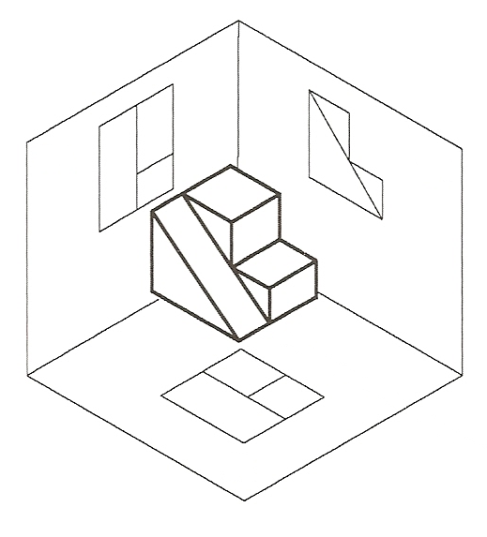 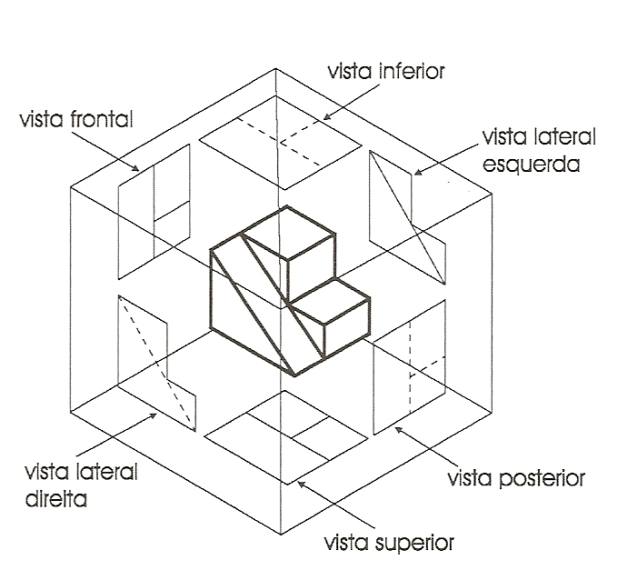 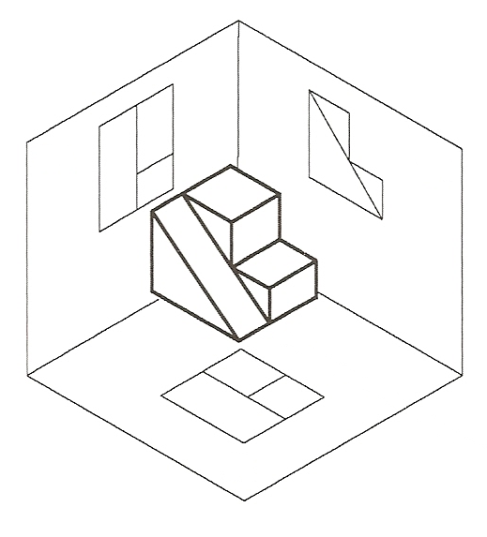 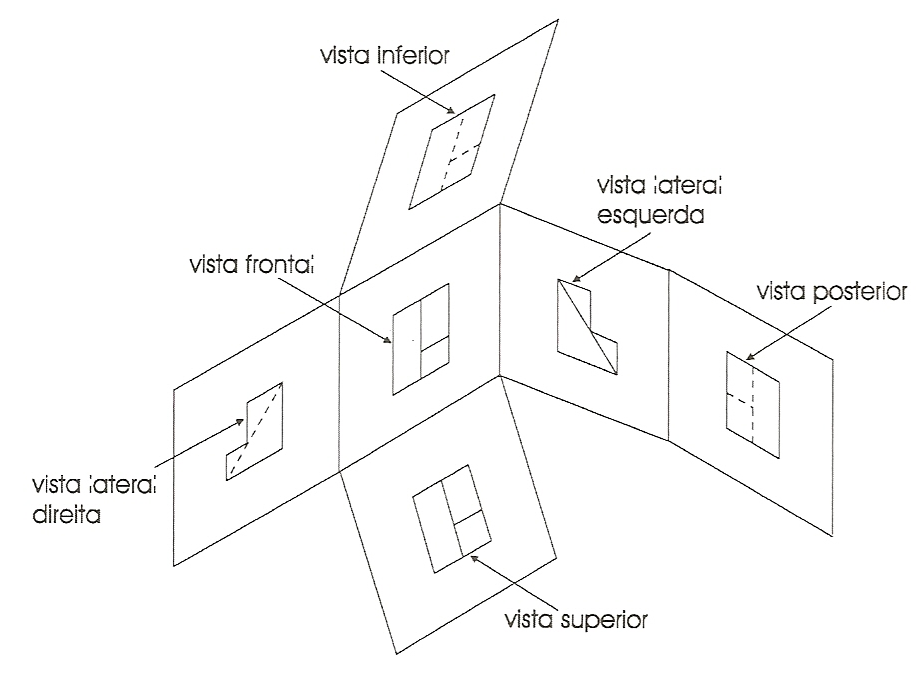 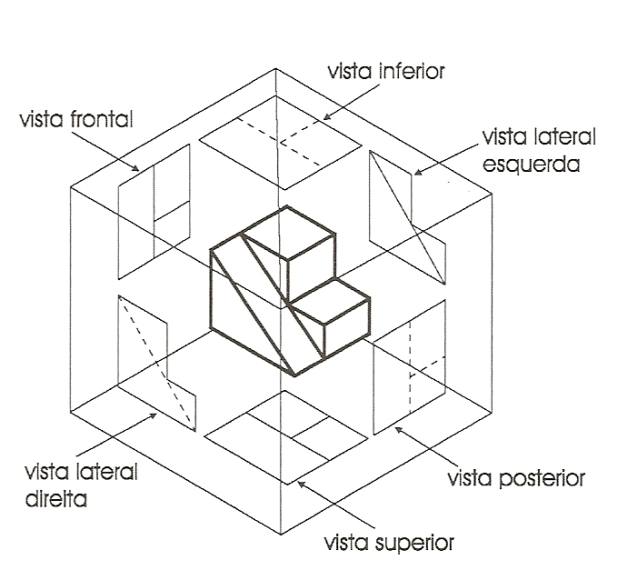 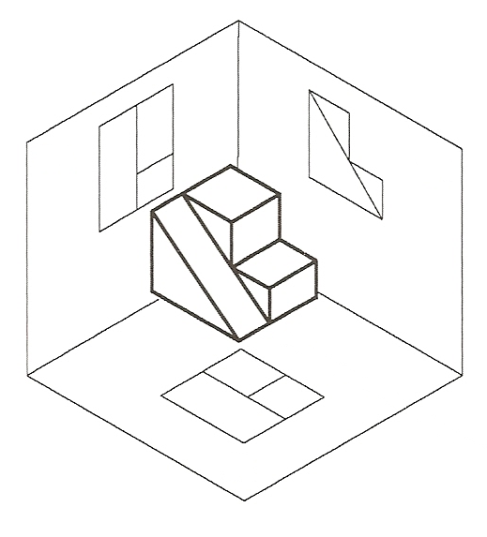 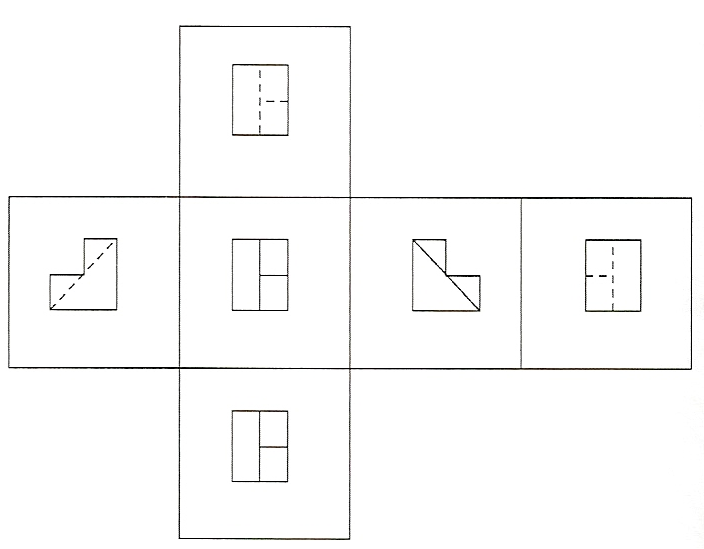 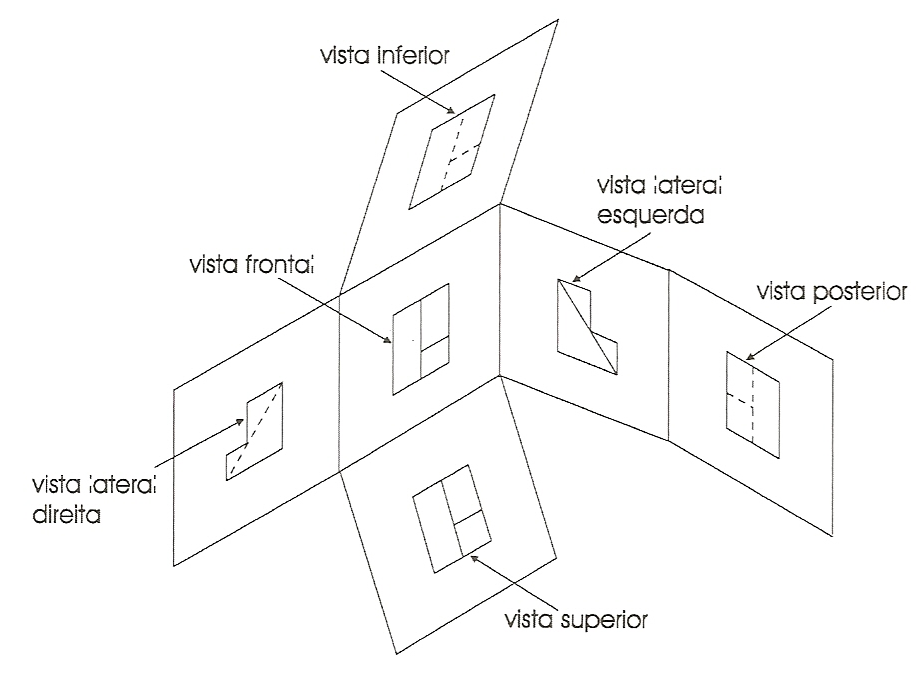 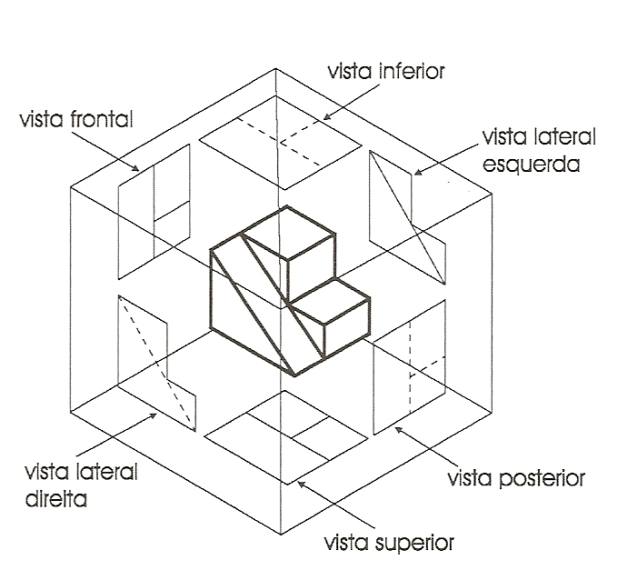 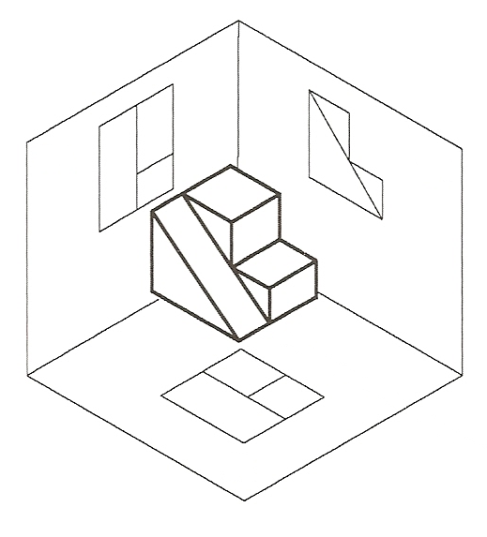 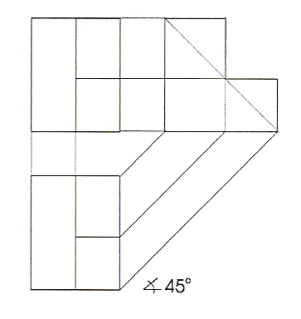 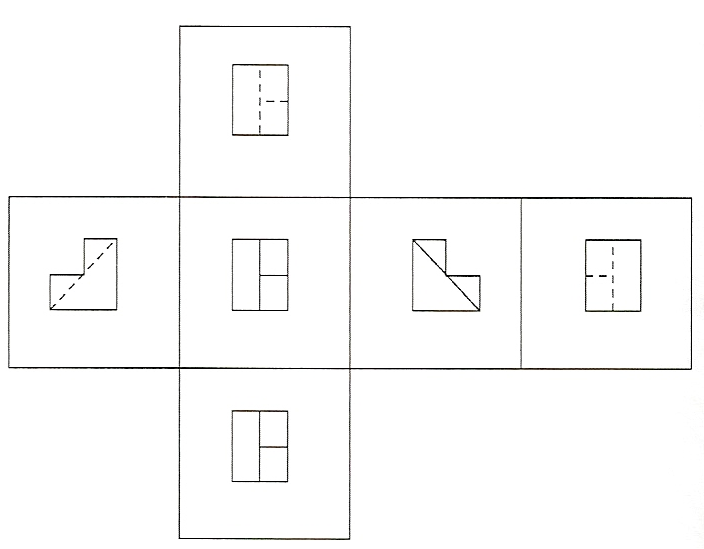 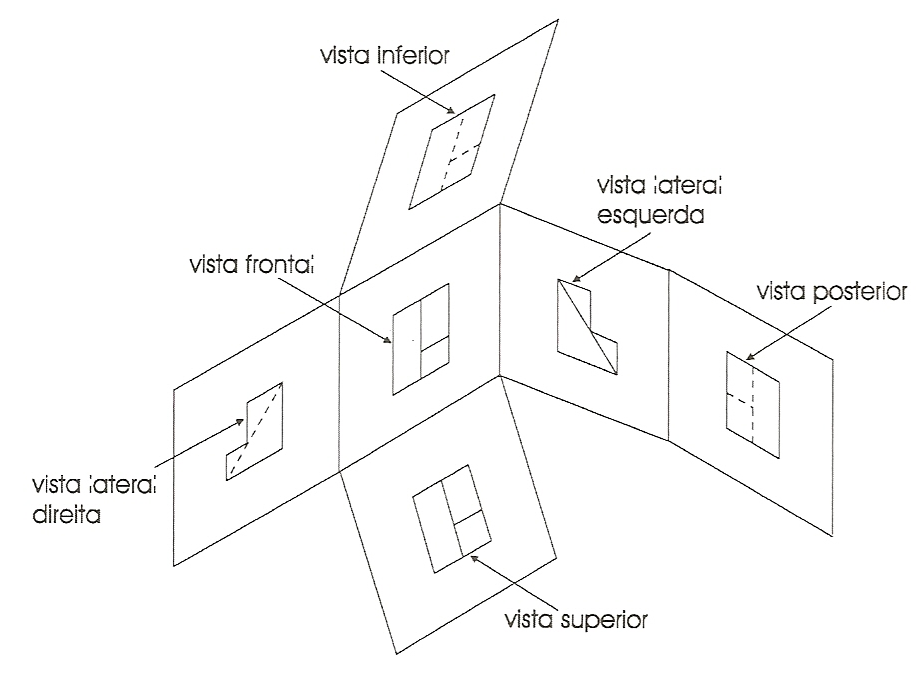 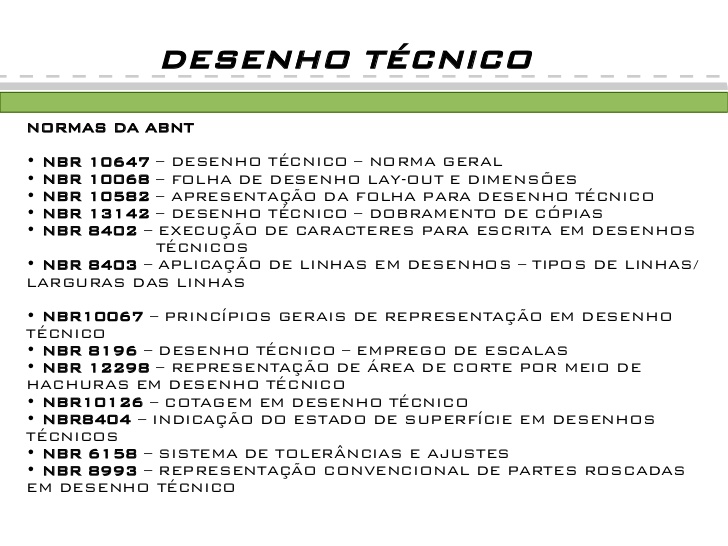 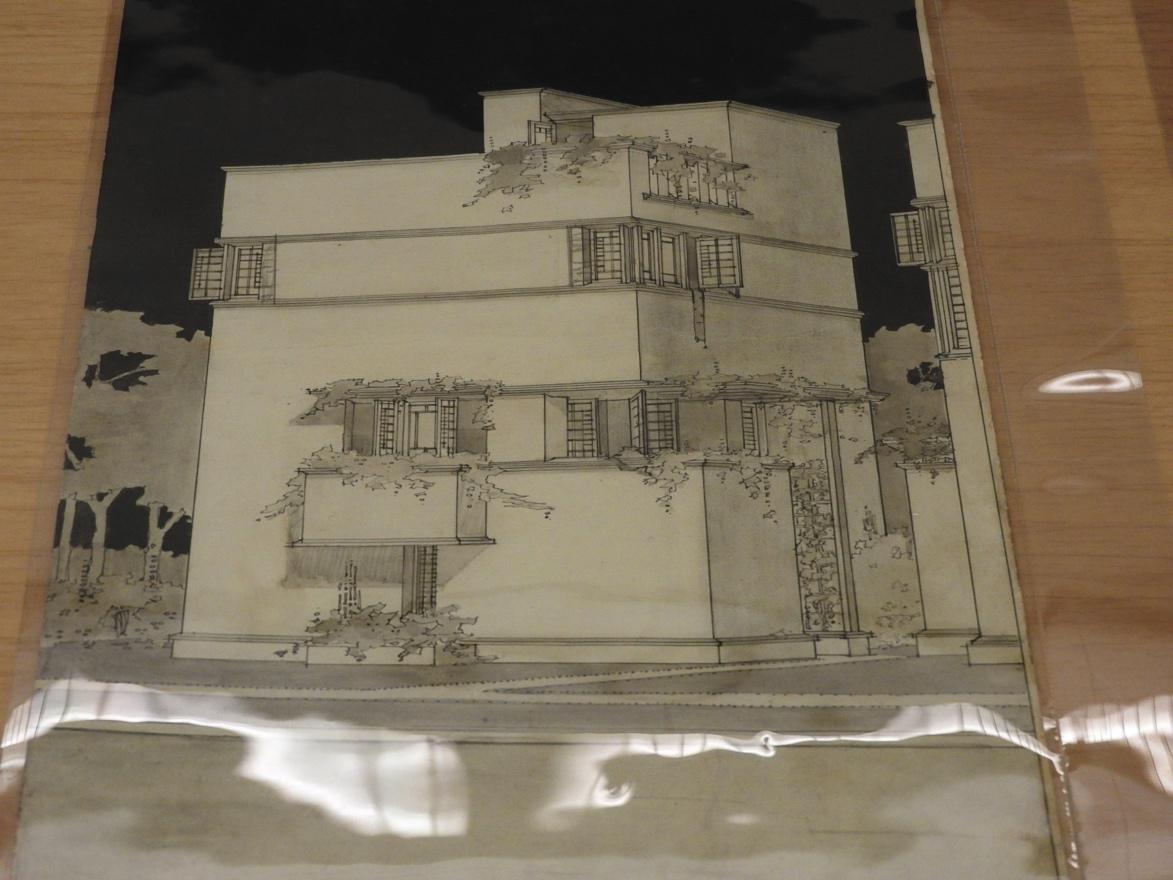 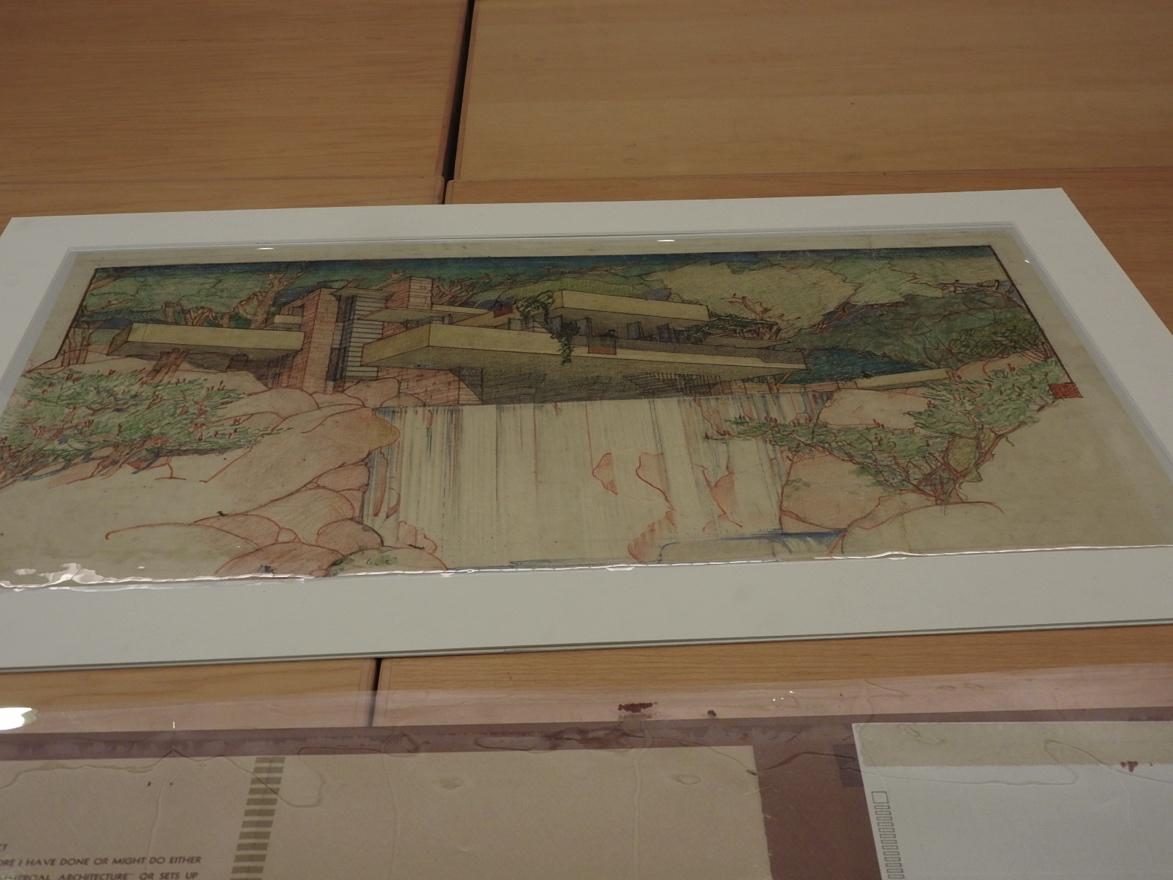 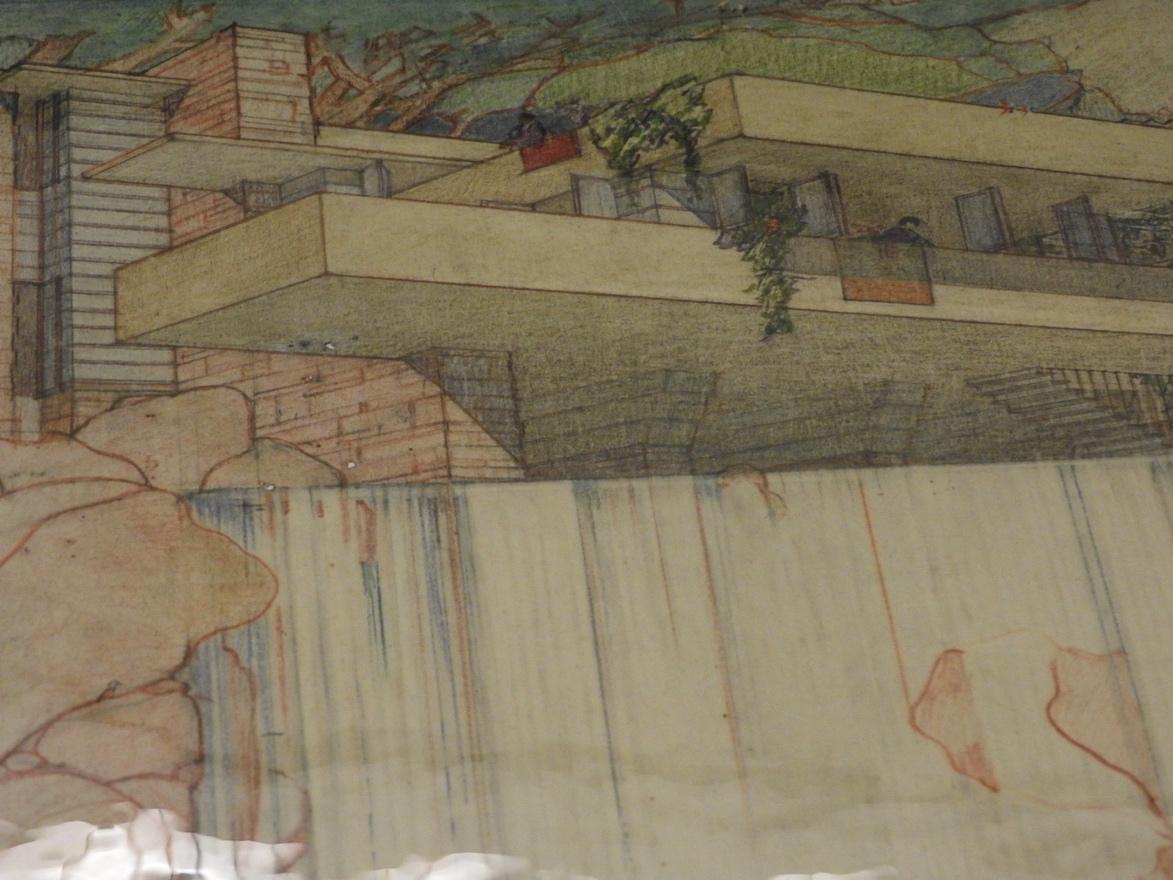